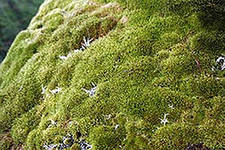 Общая характеристика отдела Мхи
Bryophyta (мхи) – 
это растения, у которых в жизненном цикле 
преобладает половое поколение (гаметофит). 
Бесполое поколение – спорогон –
имеет подчиненное значение.
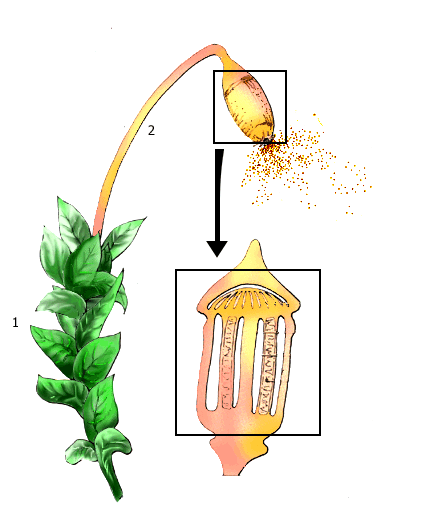 1 — Гаметофит (n), 2 — Спорофит (2n)
Уровень соматической организации
 спорофита– телом, 
гаметофита – таллом и 




листостебельный гаплобионт.
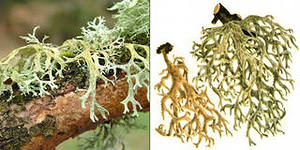 Телом мхов  представлен            монотеломом.
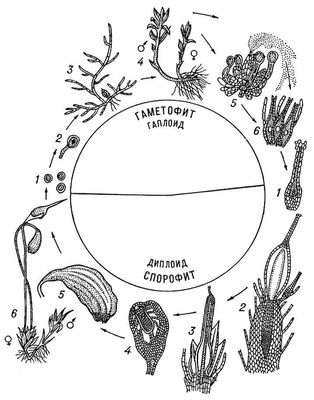 Спорофит мхов неветвистый;
прикреплен к гаметофиту;
 его проводящая система редуцирована; 
настоящая ксилема и флоэма
отсутствуют, вместо них развиваются лептоиды (аналог флоэмы) и гидроиды
(аналог ксилемы).
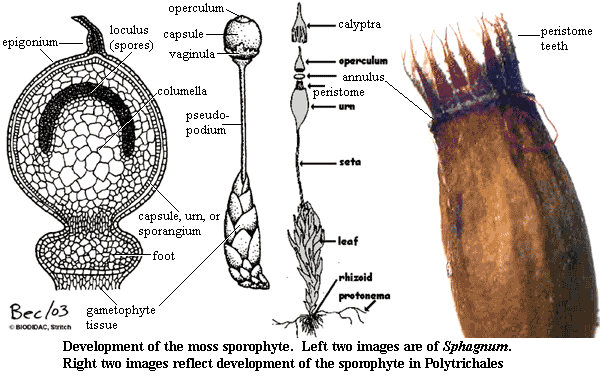 Спорангий (коробочка) более или менее шаровидный(ая)
и имеет приспособления для вскрывания.
Внутри спорангиев кроме спор могут развиваться стерильные образования – элатеры; центральная часть коробочки может быть представлена особым образованием – колонкой.
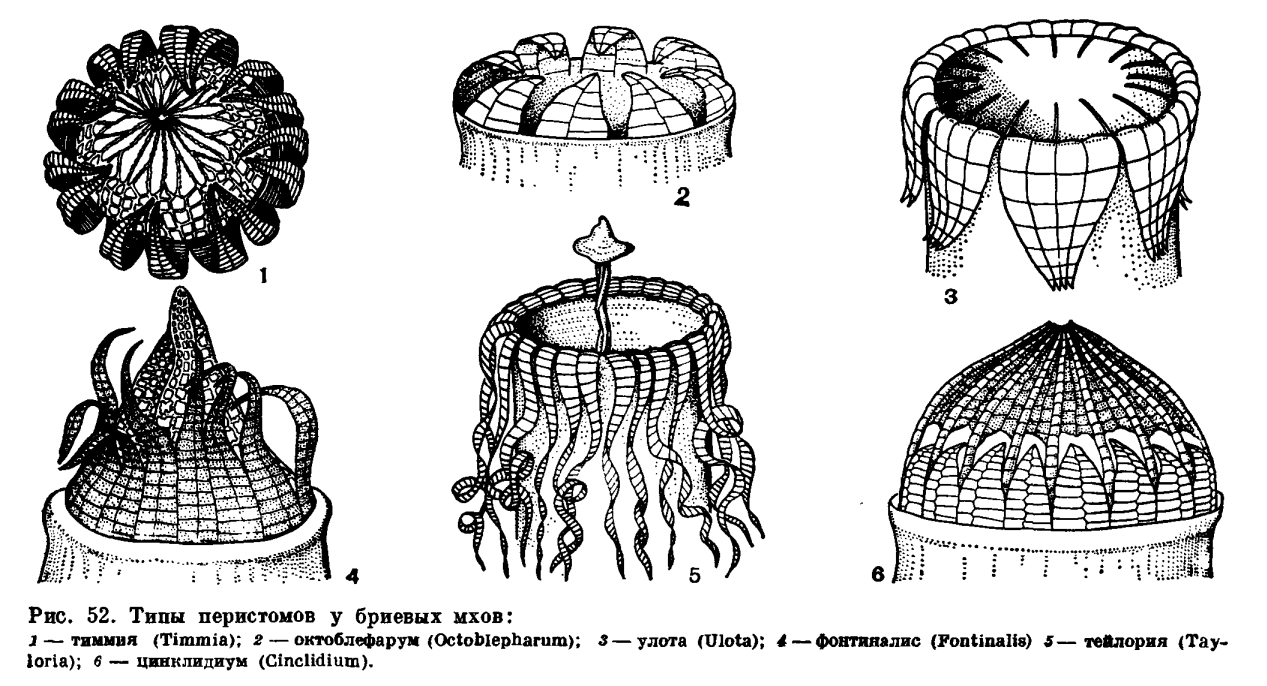 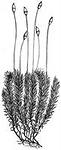 Гаметофит в виде
 слоевища 
или разделен 
на 
«стебель»
 (каулидий) 
и «листья» 
(филлидии).
Мхи подразделяются на два класса: 

  печеночники  


                     бриевые мхи.
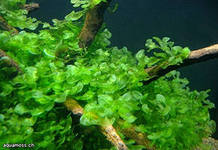 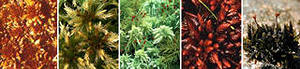 Антоцеротовые «мхи» в настоящее время рассматриваются как отдельный, совершенно обособленный таксон, имеющий, по меньшей мере, ранг отдела
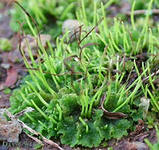 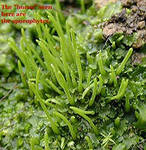 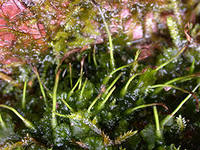 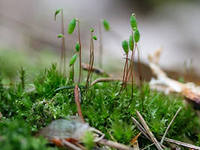 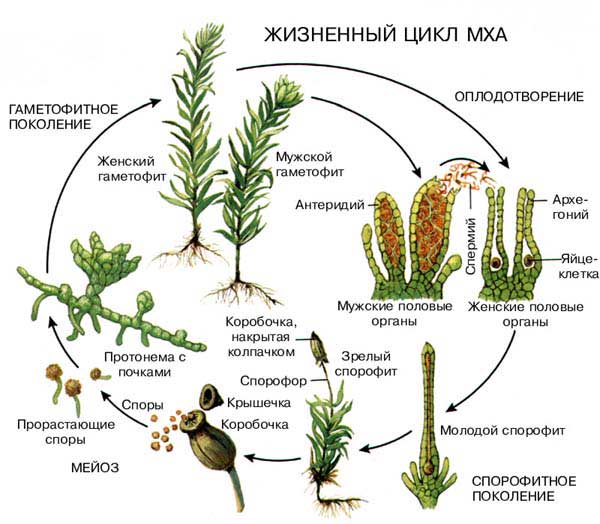 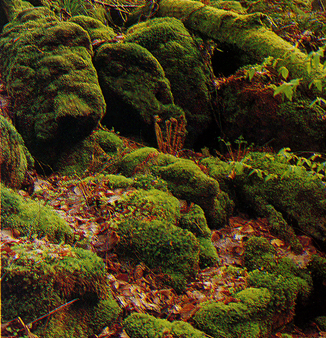 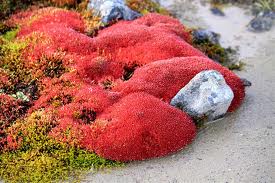 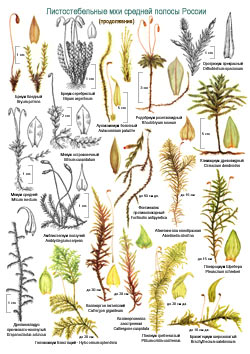